Plankton
Amphipod
Copepod
Nauplii
Comb jelly
Brittle star larva
Gastropod larva
Zoea larva of crab
Megalops larva of crab
Exoskeleton of Barnicle molt
Ostracod
Small jellyfish
Tintinnid
Fish larva
Diatoms
Dinoflagellates
Caldoceran and caldocran larva
Plankton – General
“plankton” – meaning drifter or wanderer
Zooplankton 
“zoo” - of or relating to animals
Heterotrophic
Often have locomotive capability
Phytoplankton 
“phyto” – plant
Autotrophic
Sequesters carbon in the ocean
Plankton – General
Holoplankton
Spend entire lifecycle in the water column
Examples: diatom, amphipod, dinoflagellate, krill, copepod
Meroplankton
Spend only part (usually larva stage) in the water column
Examples: sea urchin, sea star, crustacean, worms, fish, macroalgae, jelly fish
Plankton Types
Copy the chart into your notebook
Leave about ½ a page PER type of plankton to add notes to
Read “Plankton Hall of Fame” and write at least 3 notes for each type of plankton you come across
Tomorrow we will fill in any missing parts you might have as well as look at pictures of plankton endemic to the Puget Sound
Plankton Types
Phytoplankton
Oldest life forms and suited to their environment
Single cell
Cell membrane
Cytoplasm
Armored in some
Photosynthesize
Limiting nutrient – nitrogen
Binary fission
Phytoplankton
Sexual reproduction
Most likely when under stress
Lifecycle varied
Spore/cysts
Years at a time
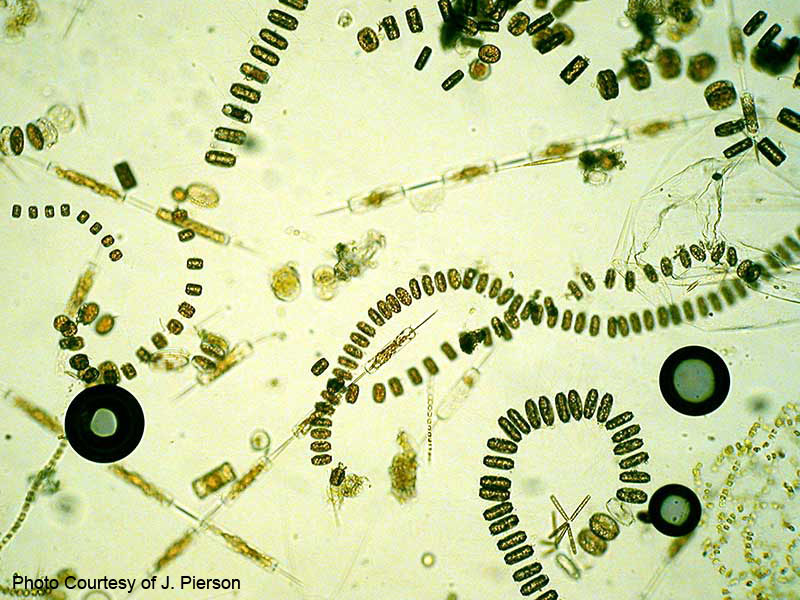 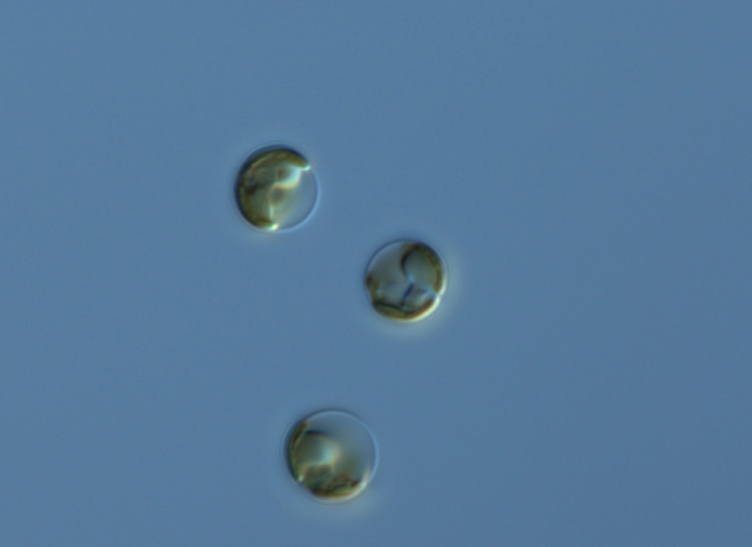 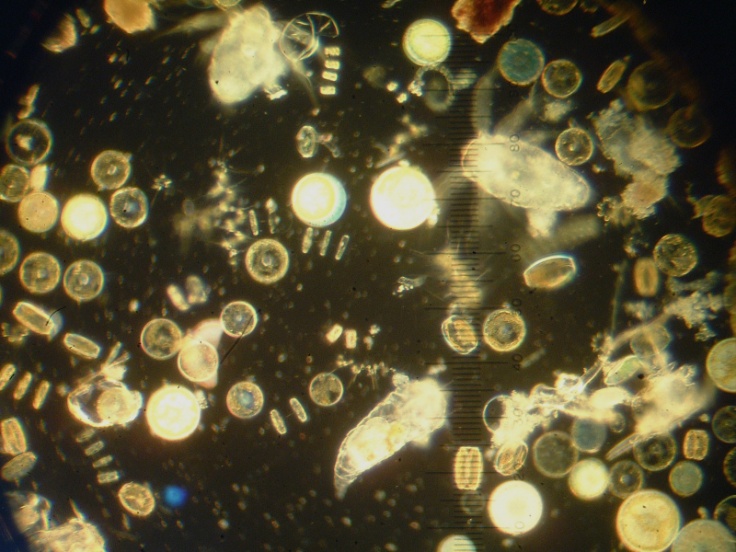 Diatoms - Heterokontophyta
Photosynthetic
Body made of silica (heavy)
Active transport of ions to regulate density
Spiny to increase surface area – increase float
Frustules – Petri dish shape
pseudo-nitzschia can cause PSP through Domoic Acid
Identifying – centric vs. pennate
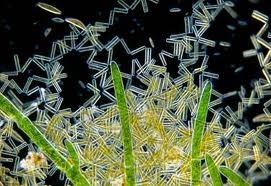 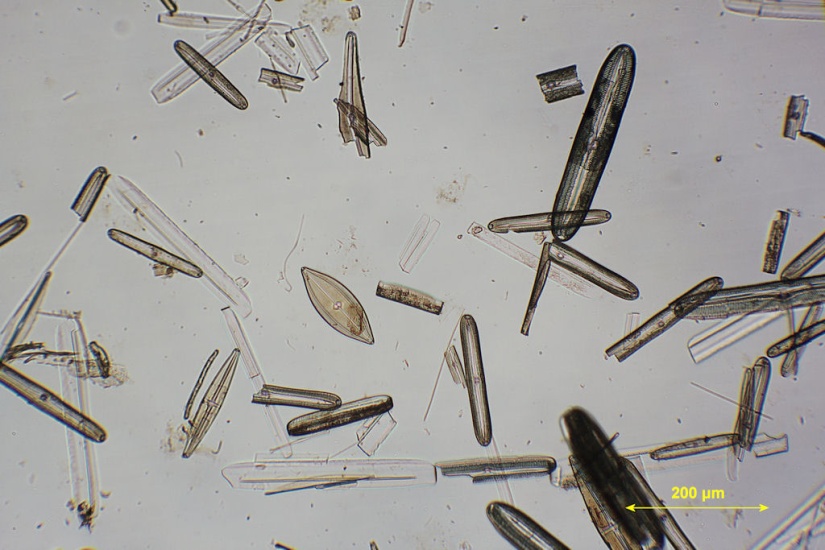 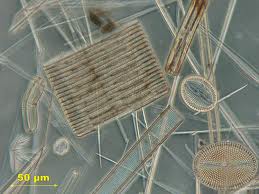 Dinoflagellate- Alveolate
~50% obligate heterotropes
Can be autotrophes or hetertropes
Identifying
Two cones, joined, two flagellum
Migration in water column
Can cause Paralytic Shellfish Poisoning (PSP)
Ex: noctiluca, zooxanthellae, Pfiesteria
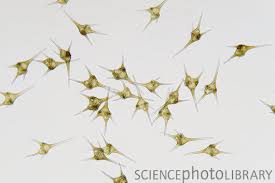 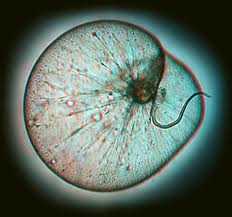 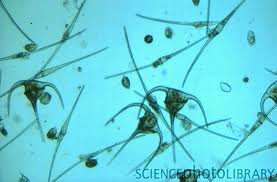 Dinoflagellate- Alveolate
Pfiesteria piscicida
“fish killer”
1993 new culture facility – staff got sick – brain dead
Class 3 biohazard
Changes itself depending on needs
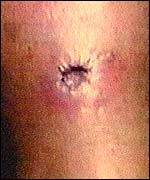 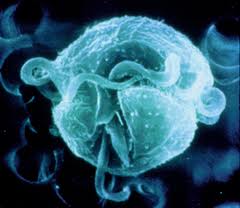 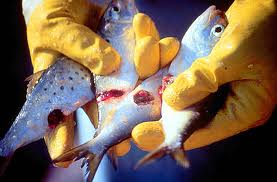 Phytoflagellates
AKA nanoflagellate
Small
Little known
Any photosynthetic organism that has a flagella 
Most likely you wont see these
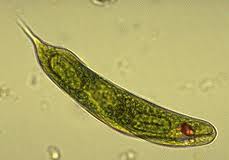 Amphipod - Arthropoda
1-340 mm in size
Has been found at 5,300 m
Largest 28 cm in length
Typically 10 mm
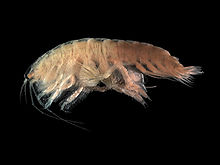 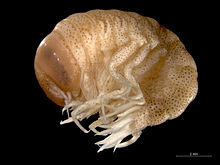 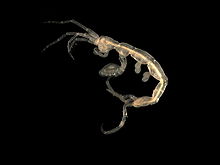 Copepod - Arthropoda
Three types – based on antenna length
Calanoida, harpactiocida, cyclopodia
Travel by “fling and clap”
Eat up to 370,000 cells/day
1-5 mm length
Migrate in the water column
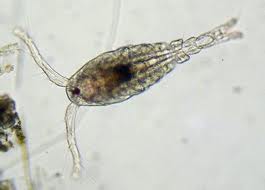 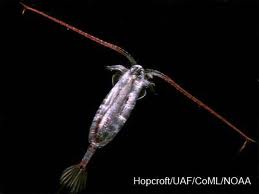 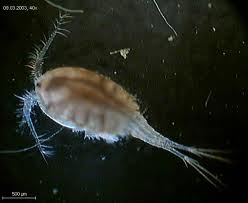 Rotifers
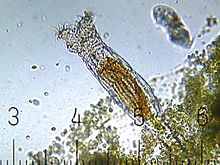 Pseudocoelomate
0.1–0.5 mm
Mostly freshwater
Multicellular
Reproduce sexually
Coelenterate - Cnidaria
Corals and anemone
Part of the life in the plankton
Medusa
Hydra – produces the medusa stage
Hunt with cnidoblasts
Poison dart to embed in the prey
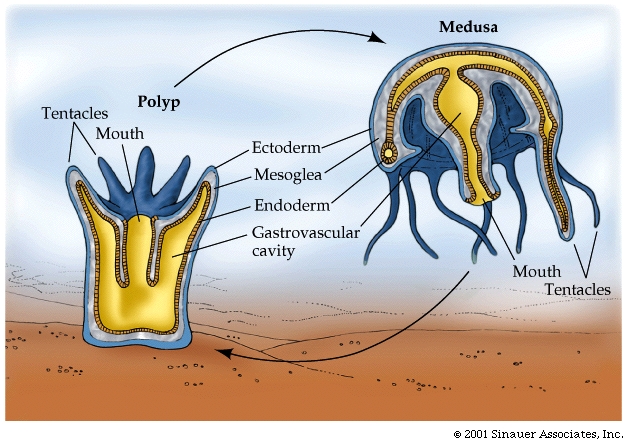 Ctenophore
Comb jelly
Do not have singers
Do have “sticky” tentacles that catch prey
Can eat up to 10X body mass/day
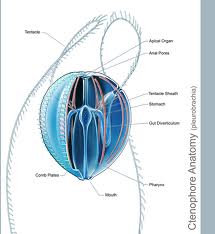 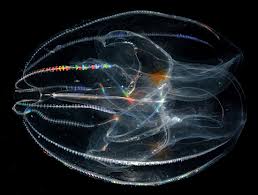 Chaetognaths
Sagitta 
“arrow worm”
Predator
Most likely will not see
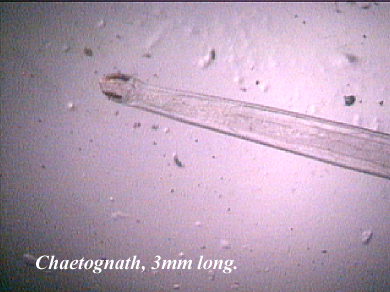 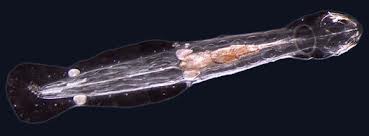 Mollusks
Mostly not planktonic
Squid octopi, clams, mussels, snails, slugs, nudibranch
Sea butterfly – only planktonic mollusk known
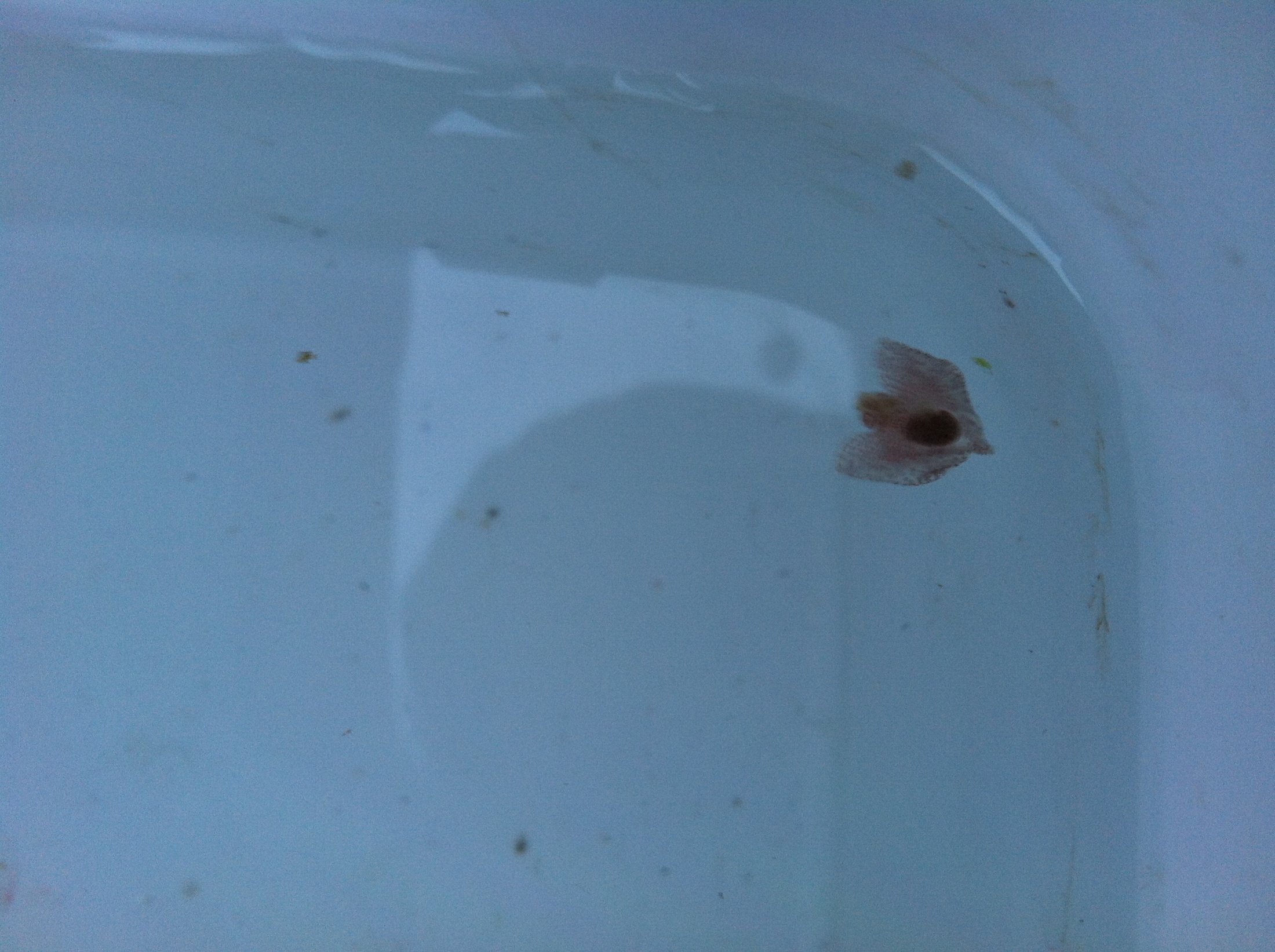 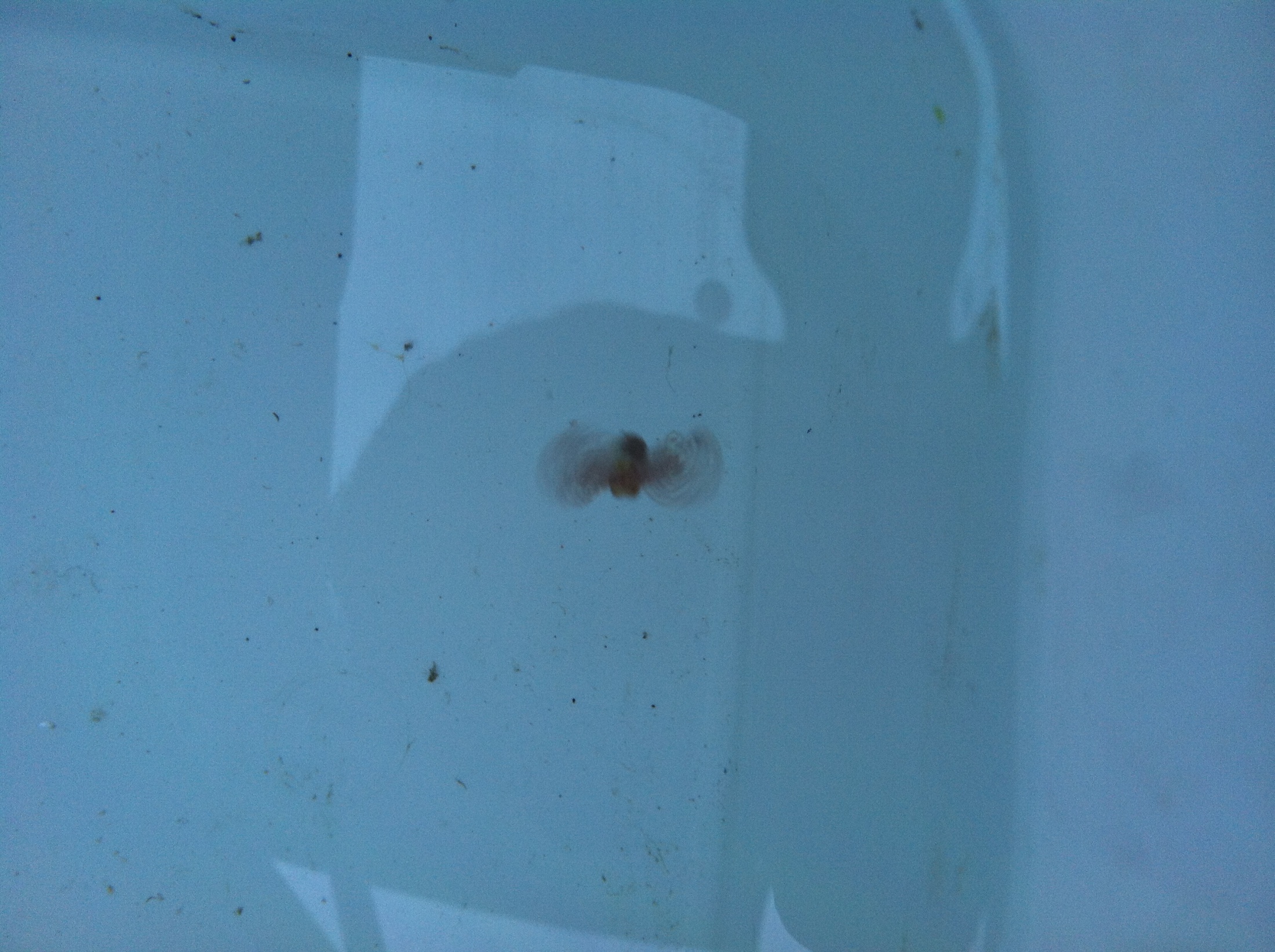 Chordate
Most are nektonic
Oikopleura
Secrete mucus to capture prey
Makes a house
Hermaphrodite
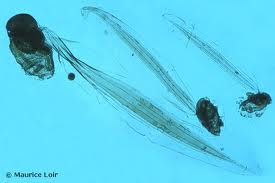 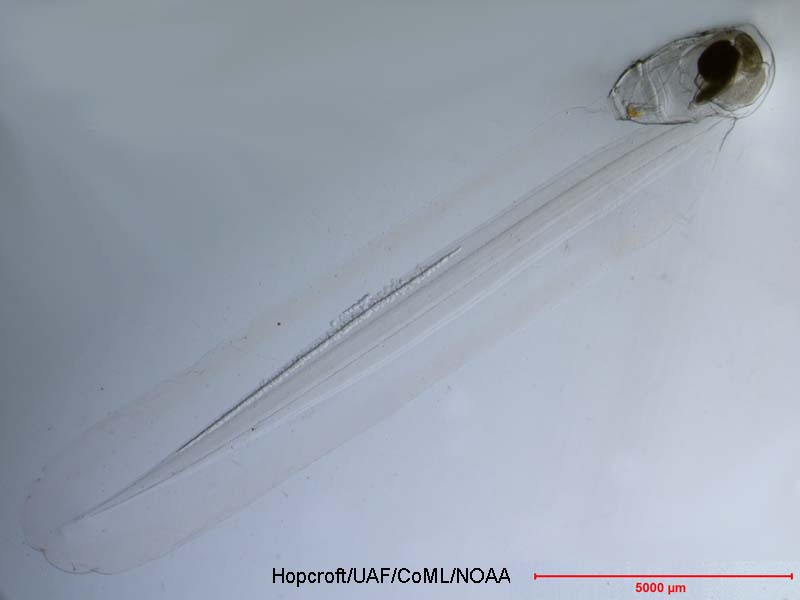 Larvae
Meroplanktonic larvae
Most ciliated
Include
Shipworms, barnacles, mussels, bryozoans, sponges, sea urchins, starfish, sand dollars, sea cucumbers, some fish
Larvae
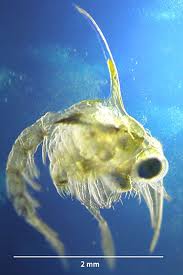 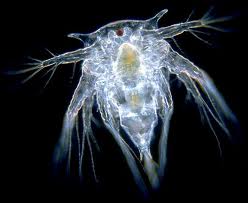 Crabs
Brittle Stars
Fish
Barnacles
Mussels
Jellyfish
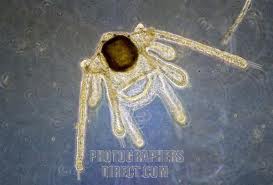 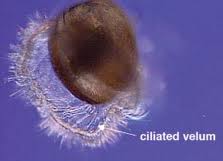